Использование технологии  здоровьесбережения в практической работе музыкального руководителя
МБДОУ «ЦРР –Детский сад №84 «Золотое зернышко»
из опыта работы 
Баранковой Натальи Николаевны
Здоровьесберегающие технологии используемые музыкальным руководителем в непосредственно образовательной деятельности, развивают не только музыкальные способности, но и помогают развивать и укреплять здоровье ребенка.
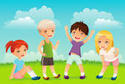 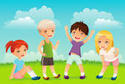 Цель: сохранить и укрепить здоровье дошкольников на музыкальных занятиях.
Задачи: • Развивать музыкальные и творческие способности с помощью здоровьесберегающих технологий, исходя из возрастных и индивидуальных возможностей ребенка. • Развивать и укреплять здоровье ребенка, через систему дыхательных упражнений. Охранять детский певческий голосовой аппарат. • Воспитывать уважительное отношение к культуре страны, патриотические чувства• Формировать положительное отношение ребенка к окружающему миру, к своей семье, самому себе.
Основная форма музыкальной деятельности в ДОУ – непосредственно образовательная деятельность ОО «Музыка», в ходе которой осуществляется систематическое, целенаправленное и всестороннее воспитание и формирование музыкальных и творческих способностей ребенка.
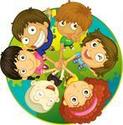 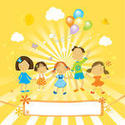 В системе музыкально-оздоровительной работы, в процессе музыкального  воспитания использую следующие здоровьесберегающие технологии:Валеологические песенки-распевкиДыхательная гимнастикаАртикуляционная гимнастикаОздоровительные и фонопедические упражнения                                              Игровой массаж                                                     Пальчиковые игры                                              Речевые игры                                                      Музыкотерапию.
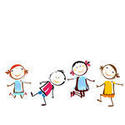 Научная основа здоровьесбережения базируется на программах и методических пособиях по музыкальному воспитанию: «Методика музыкального воспитания в детском саду» Н. Ветлугиной, «Музыкальное воспитание дошкольников» О. Радыновой, Программа «Элементарное музицирование с дошкольниками» Т. Тютюнниковой, Программа «Ритмическая мозаика» А. Бурениной.
Валеологические песенки-распевки и самомассаж
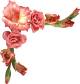 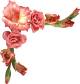 Дыхательная гимнастика
Артикуляционная гимнастика
Оздоровительные и фонопедические упражнения
Речевые игры
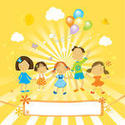 Игровой массаж
Пальчиковые игры
Речевые игры
Секреты здоровьесберегающей педагогики:1. Секрет доброты – необходимо дарить радость людям, чтобы они сами стали дарить добро окружающим.2. Секрет успешности (в делах, в жизни вообще) – стремление и готовность дарить радость себе и другим, чтобы уметь находить повод для радости всегда, как бы ни трудна была жизнь.3. Секрет эффективности усилий по созданию здоровьесберегающего пространства – профессионализм всех работающих в образовательном  учреждении педагогов.4. Секрет соответствия создаваемого задуманному – объективное отслеживание получаемых результатов.5. Секрет результативности – целенаправленное воспитание культуры здоровья детей, способности и умения заботиться о собственном здоровье.6. Секрет технологичности – создание работающей технологии из суммы разрозненных программ, приёмов, методов возможно лишь при наличии единства целей, задач, принципов и методологий.7. Секрет истинности – интуитивное ощущение непротиворечивости того, что делается.
Научная основа здоровьесбережения базируется на программах и методических пособиях по музыкальному воспитанию: «Методика музыкального воспитания в детском саду» Н. Ветлугиной, «Музыкальное воспитание дошкольников» О. Радыновой, Программа «Элементарное музицирование с дошкольниками» Т. Тютюнниковой, Программа «Ритмическая мозаика» А. Бурениной.
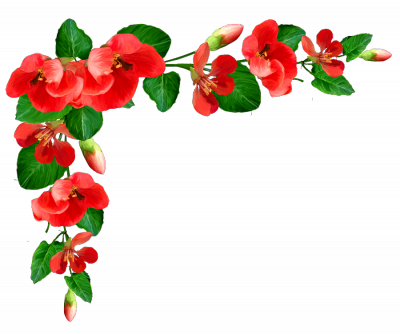 Спасибо за внимание!